Холера
Холера – гостра, особливо небезпечна інфекційна хвороба, що спричиняється холерними вібріонами, характеризується епідемічним поширенням та призводить до різкої дегідратації та демінералізації.
Етіологія
vibrio cholerae
Збудник – холерний вібріон
vibrio El-Tor
ендотоксини
Гр- виділяє
Екзотоксин – холероген
має форму коми
дуже рухливий
добре зберігається у водному, лужному середовищах
високих температур;
 висушування кислот;
 висушування дезрозчинів;
 висушування антибіотиків.
чутливий до:
Збудник
Холерний вібріон. Електронна мікроскопія
Епідеміологія
Джерело інфекції
Хвора людина
Бактеріоносій
Шляхи передачі
Контактно-побутовий
Харчовий
Водний
Сезонність літньо-осіння
Імунітет стійкий типоспецифічний
Фактори передачі збудника
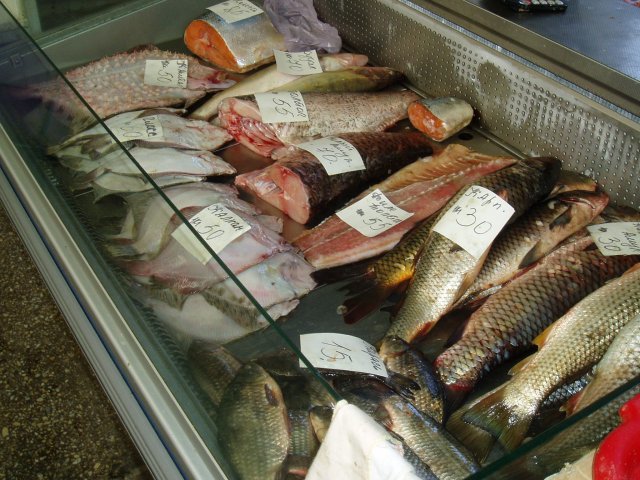 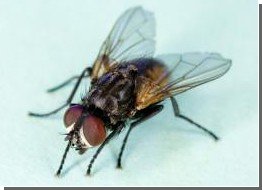 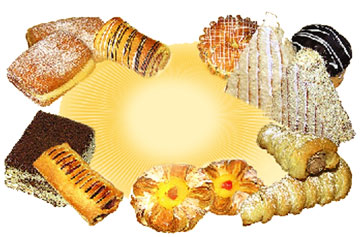 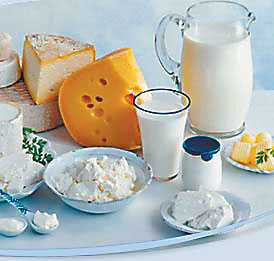 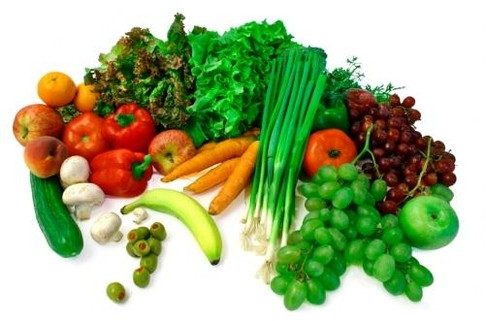 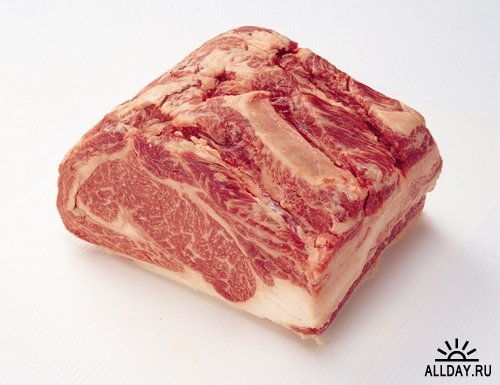 Патогенез
Шлунок часткова загибель під дією HCl
Вібріон
Тонкий кишечник
Осідання на ентероцитах
Розмноження, виділення токсинів
Подразнення ферментних систем
Секреція рідини і електролітів в просвіт кишечника
Порушення зворотного всмоктування
Дегідратація
демінералізація
Ступені зневоднення в залежності від втрати маси тіла
IV ступінь
10% і більше
І ступінь
1-3%
ІІ ступінь
4-6%
ІІІ ступінь
7-9%
Клінічна картина
Інкубаційний період – декілька годин – 5 діб
Пронос без болю в животі
Блювання без нудоти
Температура нормальна
Випорожнення у вигляді “рисового відвару”
Зниження тургору шкіри
М'язова слабкість
Спрага, сухість у роті
Блідість шкіри
Гіпотонія, тахікардія, тахіпное
Судоми окремих груп м'язів
Сиплість голосу
Олігурія
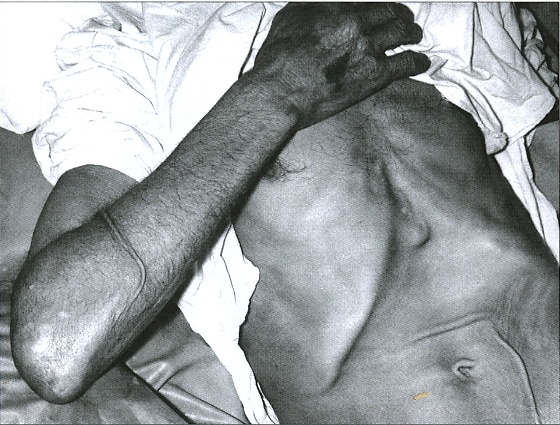 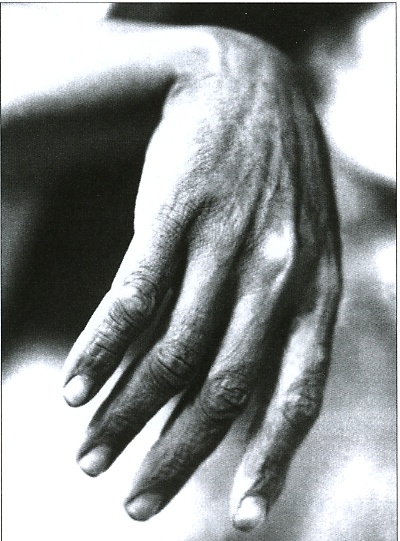 Гіповолемічний шок. Рука пралі
Гіповолемічний шок. Втягнутий живіт, шкірні складки, що не розправляються, на животі і передпліччі
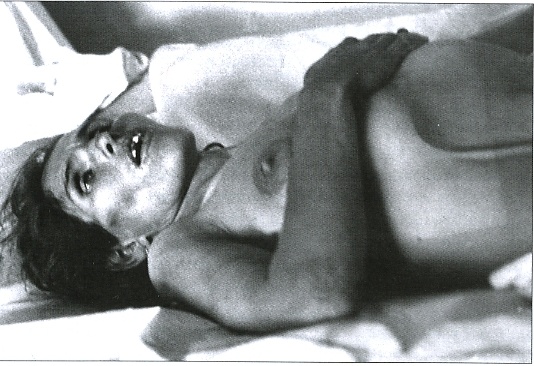 Гіповолемічний шок. Запалі очі і щоки, шкірна складка, що не розправляється, на животі
Дегітратаційний шок (холерний алгід)
зниження t тіла
припинення проносу і блювання
“обличчя Гіпократа”
симптом “окулярів”
симптом “сонце, що заходить”
симптом “руки пралі”
афонія
анурія
ціаноз шкіри
тонічні судоми, гикавка
різке зниження АТ
згущення крові
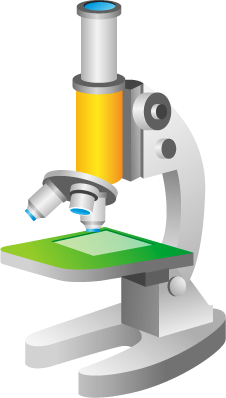 Діагностика
Клінічні дані
Бактеріоскопія
Серологічні реакції
Епіданамнез
Бактеріологічне дослідження (засів на 1% пептонну воду)
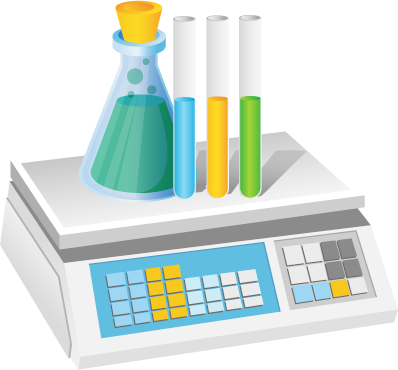 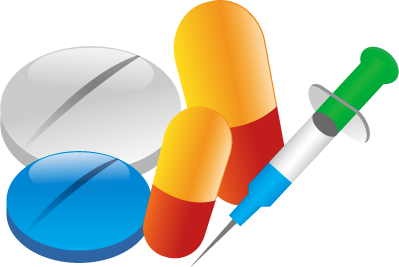 Лікування
Етіотропне
Патогенетичне
Симптоматичне
Антибіотики
Регідратація
ремінералізація
Вітаміни
ентеросорбенти
Тетрациклін
Фуразолідон
Доксициклін
Левоміцетин
Норфлоксацин
Цифрин
Пероральна
Парентеральна
Пробіотики
Сольові розчини
Ацесіль
Хлосіль
Трисіль
Квартасіль
Лактасол
Ораліт
Регідрон
Глюкосолан
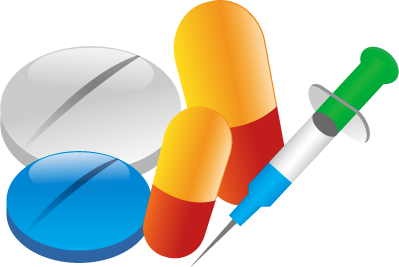 Критерії виписки
Клінічне одужання
Триразове бактеріологічне дослідження випорожнень
Одноразове бактеріологічне дослідження жовчі (порції В і С)
Профілактика
Раннє виявлення
Ізоляція хворих в холерний госпіталь
Надання термінового повідомлення
Ізоляція хворих з розладами ШКТ в провізорний госпіталь
Ізоляція контактних в обсерватор



Поточна і заключна дезинфекція
Карантинні заходи
Робота медперсоналу в захисному одязі (протичумний костюм IV типу)
Особиста гігієна
Контроль за харчовою промисловістю, водопостачанням
Вакцинація за епідпоказниками
Санітарно-освітня робота
Спостереження 5 діб
Бактеріологічне обстеження
Хіміопрофілактика антибіотиками